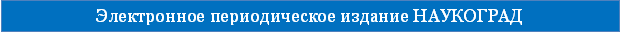 Решетникова Елена Леонидовнаучитель английского языка Манюшкина Инна Михайловна учитель иностранных языков Муниципальное бюджетное общеобразовательное учреждениесредняя общеобразовательная школа №5ХМАО-ЮГРА, Тюменская область, город Сургут  ИГРОВОЕ МЕРОПРИЯТИЕ ДЛЯ 6-Х КЛАССОВ «DREAM TEAM»
WELCOME
5 августа 2015 г.
Третья летняя Всероссийская конференция 2015 года 
"Актуальные проблемы теории и практики образования"
200
1. 200 points. Name the game played between two teams of eleven players who kick a ball around a field trying to score a goal.
200
Is it cold in summer?
200
1. What animals are found only in Australia?
200
1. What dairy products do you know?
400
People played this game in England as early as
1550.
400
Are there 30 days in November?
400
Why do people hunt Indian tigers?
400
What food is good for people’s health?
600
This game is played by two teams of 6 players each on an ICE Field.
600
What are the names of the winter months in Russia?
600
Where can we find the names of some animals, birds and fish which are disappearing nowadays?
600
What are the things that help us to keep fit?
800
It is a game of two players. Each of them starts
with sixteen different playing pieces to move on a board. The aim is to move your pieces so that your opponent’s king will be taken.
800
How many months are there in the year?
800
What animals were brought to Australia and became wild?
800
Which parts of human body can suffer from television and  computer?
1000
This game was first played in England in 1872 and the first championship at Wimbledon was in 1877.
1000
How many seasons are there in Great Britain?
1000
It is green and big. It likes meat. It lives in the river. What animal is it?
1000
What antibiotic was discovered by Alexander
Fleming in 1928?
Ted
It’s high time for                 to go to bed.
It’s time for               to have her dinner.
It’s time for                 to feed her pussy.
It’s time for                    to come to you.
It’s time for                    to tell the truth.
It’s time for             to come to the party.
It’s time for                   to press her dress.
It’s high time for                to say goodbye and leave.
It’s high time for                 to learn about this.
It’s high time for              to come to the class.
Tina
Lucy
Sue
Ruth
Marty
Bess
Steve
Chris
us
Скажи в прошедшем времени
I went to school last week.
1. I go to school every day.
2. I see my friend and his mother.
3. We take a beautiful pencil-box.
4. He gives me two exercise-books.
5. Jake gets up at seven o’clock.
6. Children can play hockey very well.

7. I like this toy very well.
8. The weather is fine today.
9. My sister does her homework every evening.

10. They have Maths every day.
I saw my friend and his mother.
We took a beautiful pencil-box.
He gave me two exercise-books.
Jake got up at seven o’clock.
Children could play hockey very well.
I liked this toy very well.
The weather was fine last month.
My sister did her homework yesterday evening.
They  had Maths on Monday.
Конкурс капитанов. Complete the sentences.
I like to eat …
We play  … in the forest.
My friend doesn’t like … .
Would you like some … ?
He can’t … .
Do you drink … for breakfast?
Подбери рифму:
letter
Better
Long
Play
Page
Start
Uniform
Go
My
Choose
Mouse
song
say
age
art
form
no
buy
use
house
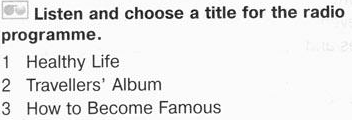 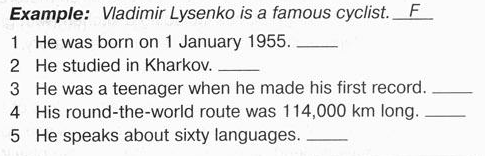 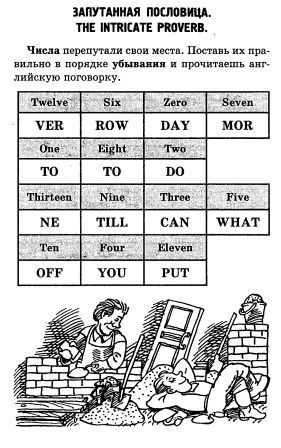